A multidisciplinary approach to the use of technology in research: the case of interview data
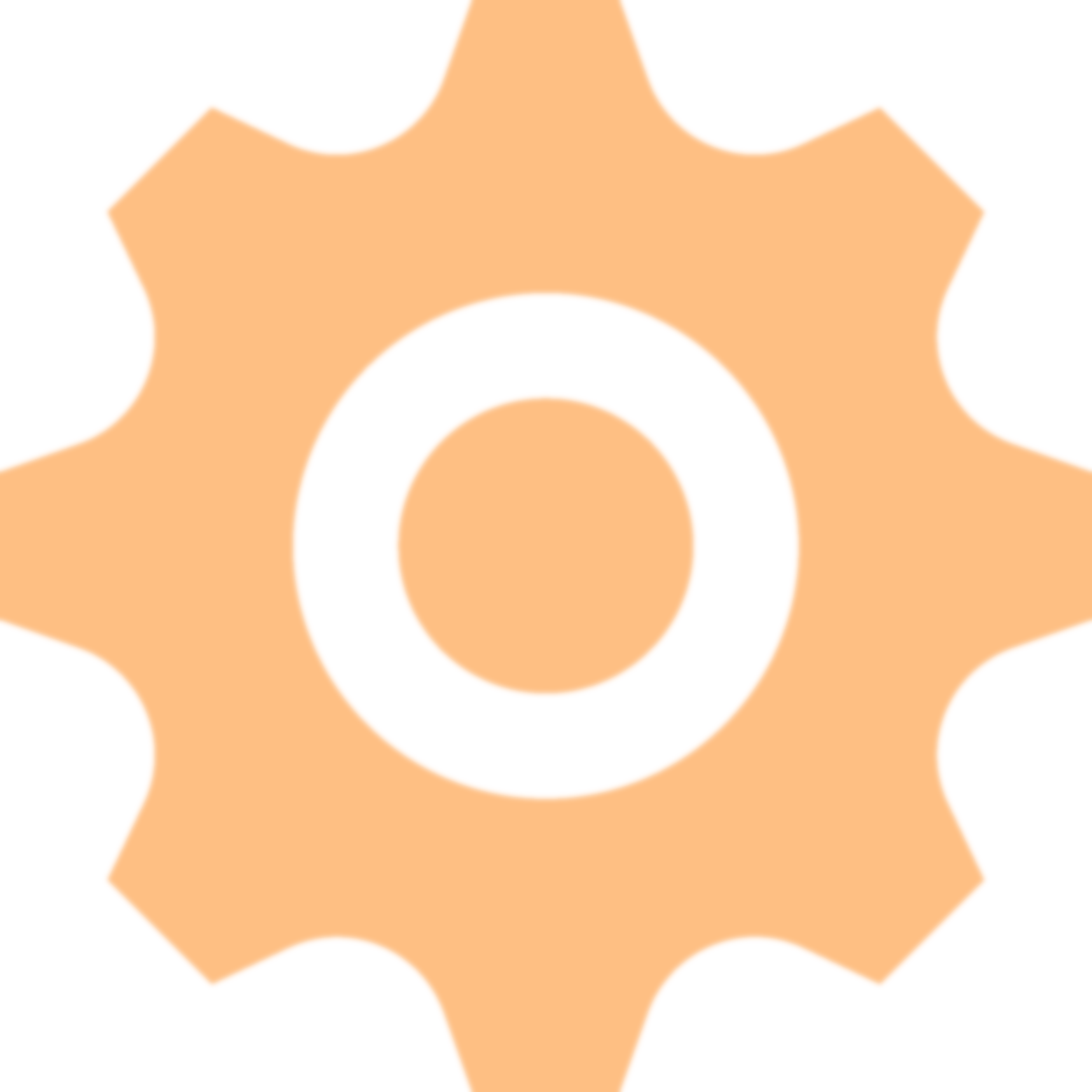 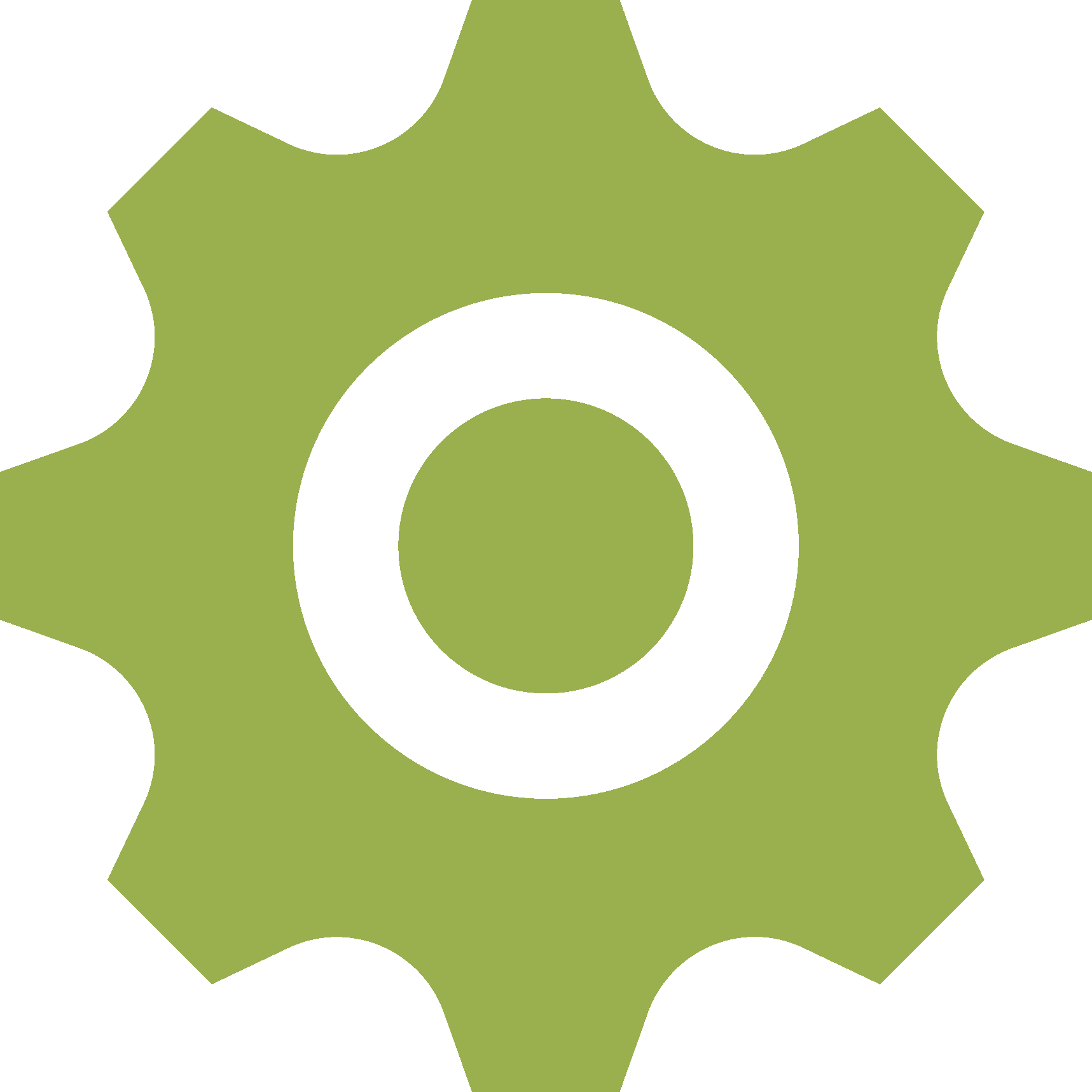 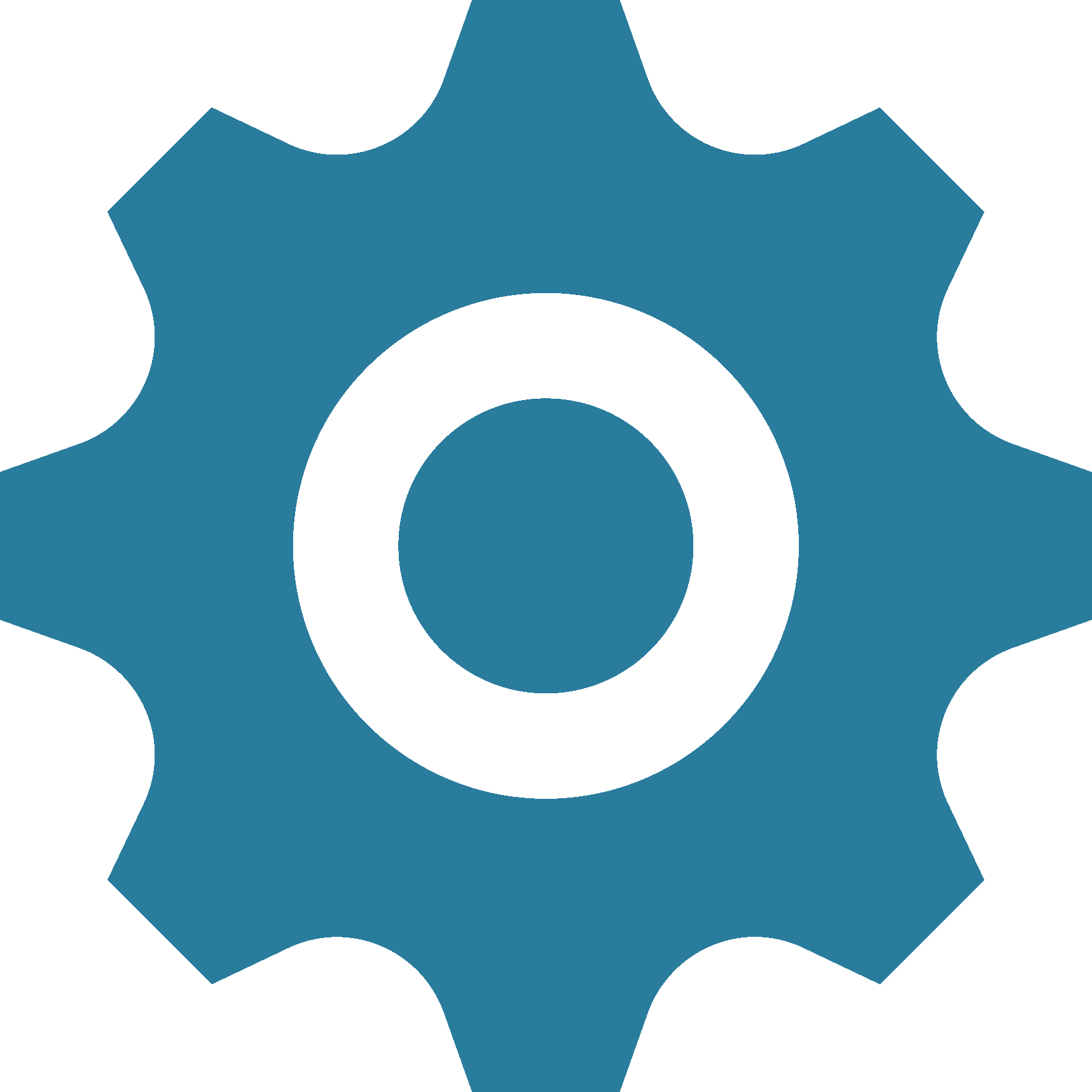 Louise Corti
and colleagues
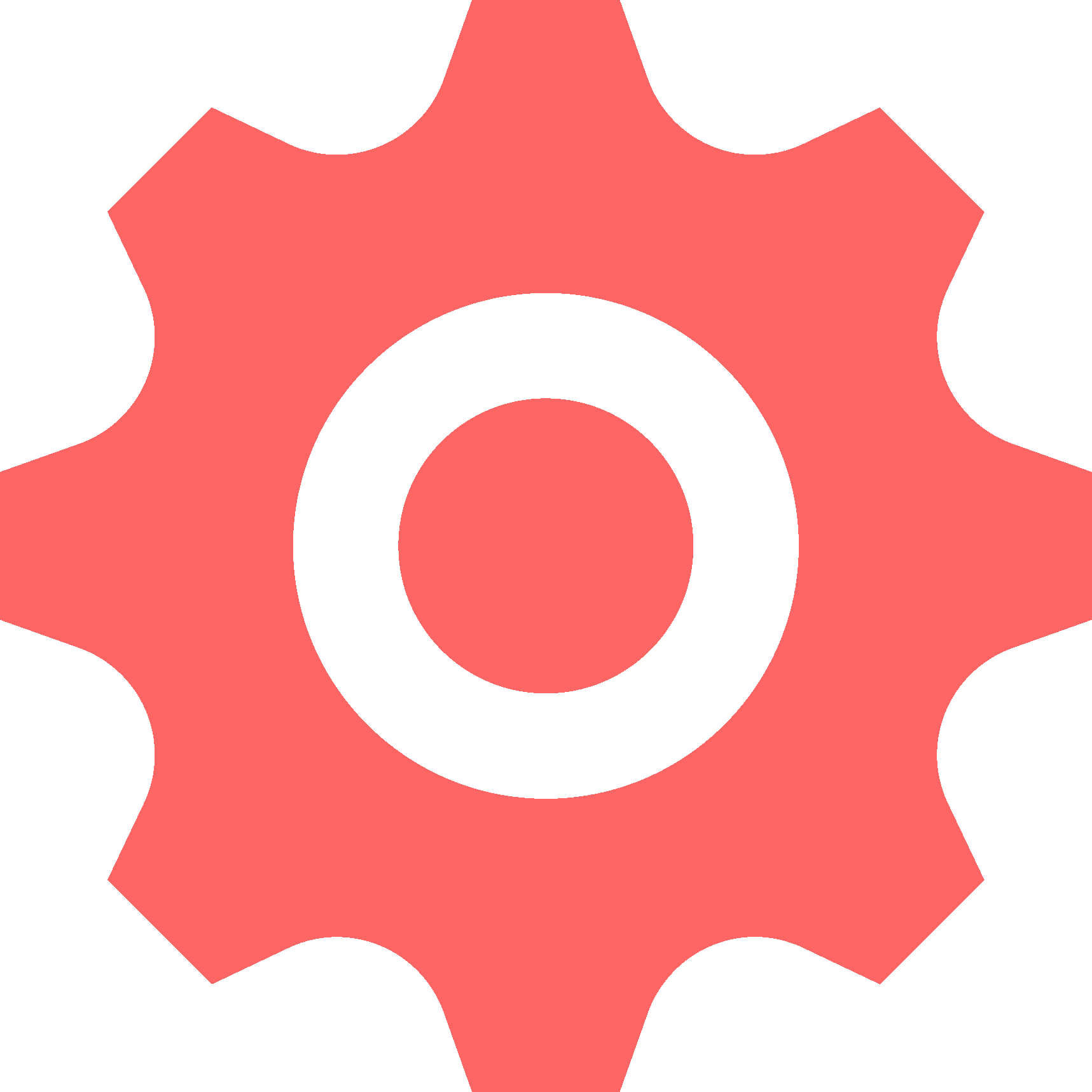 Parthenos workshop for CEE Countries7-9 October  2019, 
Sofia
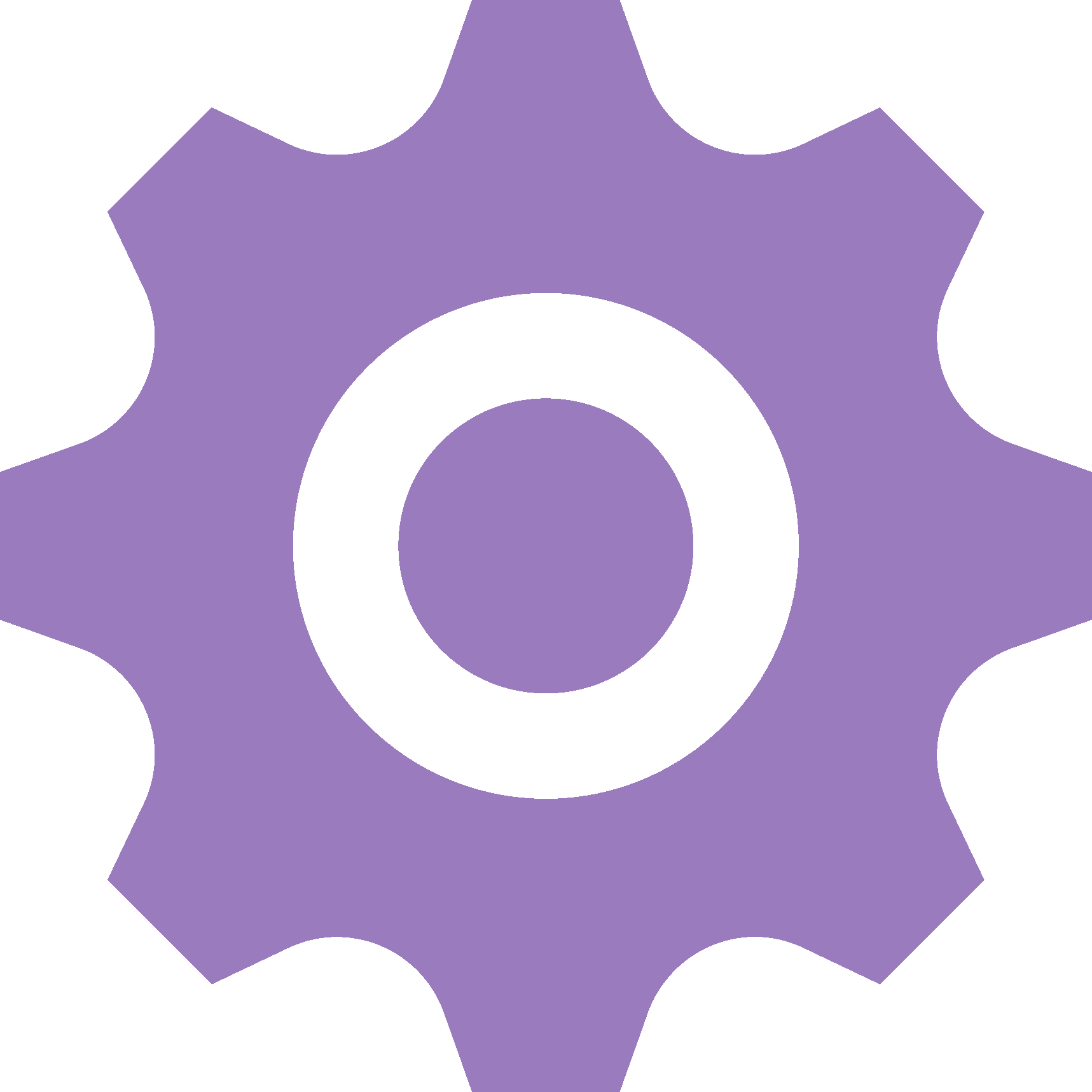 CLARIN
1
The challenge - crossing disciplines
Working with interview data as a primary or secondary data source

Vast mounts of interview data waiting to be analysed….
New and often unexpected ways of confronting the raw data..’new questions of old data’ 
But when it comes to techniques and tools, researchers are siloed..choosing the familiar over novel
Observance of Tradition
2
Different scholarly approaches
Distinct traditions and differences in analytic practices and use of tools by scholars
Automated Speech Recognition
transcription
annotation
text analysis
emotion recognition tools 

Potential for digital humanities scholars, historians and social scientists to use speech technology, descriptive and analytical tools for language & linguistic analysis of interview data
3
When, where and how?
These approaches can support different phases of the research process, from data preparation to analysis and presentation  

But the ‘whole tool set’ will be unfamiliar

And, tools are very disconnected…. 

which and can thwart the needs of a researcher’s analytic journey

and hinder new explorations!
4
Landscape
What do social scientists do with interviews?
Dimensions of an interview
Abrams (2010)
6
Some social science approaches to interview analysis
Adapted from Bryman (2016)
7
8
Annotation
Texts, images, audio, video - approaches to annotation differ across disciplines

Linguistics
Behavioral sciences, communication studies
Media studies (film, performance, dance, television)
Social sciences
Digital humanities

Different tools allow for these perspectives
9
Landscape
What do oral historians do with interviews?

Slides by Norah Karrouche and Max Broekhuizen
Oral history as interviewing practice
Oral history methods mostly deal with oral history as a practice and as an approach to history (minority groups, voice)

Focus on data gathering and publishing the oral histories

Weak tradition of reflecting on analytical frames
Key questions   Oral History
What can this person tell me about the past that I cannot find in the archive? (narrative is treated as a factual source)
After the linguistic turn (mid 1980s)
Narrative is treated as an interpretation of a memorized personal past

How does this person perceive theirself looking back on the past?

How do they attribute meaning to their experiences in the past?
Oral history as testimony and as identity
Stories of events, people (and places)

Interviews complement archival sources

Life stories
Interviews gathered in a particular style 
Historians (oral historians, biographic approaches, ethnographic approaches) 
Construction of identity, intersubjectivity

Testimonies 
Historians (oral history, social history, cultural history)
Mediation of memory of events
Ideal-typical analytical approaches
Holistic
One or more interviews 
Interpretation of a completed sequence of events or a whole life story 
Life story of an immigrant
Categorical
Parts of one or more interviews 
Identifying and interpreting specific parts of one or more interview 
Leaving home in life story of an immigrant
In practice, we use combinations of these approaches (‘bricolage’)
Thematic
(Parts of) one or more interviews
Content: what is being said?
The experience of leaving home
Structural 
(Parts of) one or more interviews
Form: how is it being said? 
The way in which the experience of leaving home is narrated (e.g. traumatic, heroic etc.)
[Speaker Notes: Approaches tend to overlap]
What do oral historians do with interviews?
audio (visual) source
interview prep
interview
summary
contextualizing
interpreting
transcribing
textual source
Synthesis, writing
Landscape
What computational linguists do with spoken corpora?

Slides by Jeannine Beeken
What computational linguists do with spoken corpora?
Formulating
research questions
hypotheses to be confirmed/disconfirmed
Exploring
and selecting data on certain criteria (representativity, language, availability, format, quality, etc.)
Testing, selecting and evaluating tools for analysis
Pre-processing (when needed)
data transformation (e.g. speech to text, transcription), cleaning (e.g. errors correction), conversion (one format to another)
data enrichment (identification of speakers, roles, characteristics - age, gender, language -, uncertain and missing elements, etc.)
data structuring/grouping (chronology, language, typology of spoken data, etc.)
What computational linguists do with spoken corpora?
Analysing
applying methods/tools for part of speech tagging, lemmatization, frequency counts, comparing, clustering, parsing, disambiguation, computing semantic similarities, recognition of named entities, sentiment analysis, etc.
Interpreting
analysis results taking also into account the context (geo-historical, social, political, linguistic, methodological - in collecting and processing the data, etc.)
Evaluating
added value, limitations, biais, possibility of generalisation, range of errors, formulating further questions/hypotheses to be studied, etc.
Verbal vs. non-verbal
Verbal: spoken (sounds, speech) vs. written (text, silent)

Non-verbal: signs, body language and symbols (silent)


Excerpt from a silent film https://www.youtube.com/watch?v=4QrR_1NW_w4 (1.10min)
19
Verbal communication: oral vs. written
Speech vs. silence
Spelling: punctuation marks, capital letters, apostrophe, brackets
Your first/family name with/without capital
Paris Jackson, Orlando Bloom, mother(-)of(-)P/pearl  
Homophones: seas, sees, seize; friar, fryer; nun, none; grease, Greece
Silent letters (speech): knead, kneed (need); knows (noes, nose)
Homographs:  minute, lead, object, tear
Homophone + homograph: arms, ball, spring, duck, watch, ring
20
Key challenges for linguistic tools
Separate/Disambiguate

Tokenizers (characters, words etc) 
sentence splitters
Part of Speech (POS) taggers (nouns, verbs etc.)
Parsers (grammatical structure)
Named Entity Recognition (NER)
Word Sense Disambiguation (WSD)
21
Key challenges for linguistic tools
Cluster/Group
Spell checkers
Lemmatizers (walk, walks, walking, walked)
Synonyms
Multiword Expressions (MWE)
collocations, idioms, coreferencing
22
Key challenges for linguistic tools
Control/Reduce
Stopwords; whitelists and blacklist
Keyword extraction (with, without a CV)
Summarizers
23
Landscape
What do sociolinguists do with spoken corpora?

Slides by Silvia Calamai
Sociolinguists meets
qualitative research?
Neuro linguistics
Phonetics
Phonology
Corpus Linguistics
Semantics
Morphology
Syntax
Pragmatics
Socio
linguistics
LINGUISTICS
structure
structure
structure
structure
DATA = speech either in text or in sound
use
structure
Ethno 
Linguistics
Discourse/
Conversation analysis
use
use
use
use
Key questions Sociolinguists
WHO IS SPEAKING ?
How long? How do they take turns?
concepts: overlap/interruption; dialogic repetition; free indirect discourse; polyphonic monologues… ) 



What are the topics of the interview, semantics, frequency of words
What are the styles?  What does style tell us about the speakers? 
Why do the speakers speak the way they speak?
Why do they change style and when?
(concepts: accommodation, entrainment, linguistic repertoire)
WHAT AND HOW?
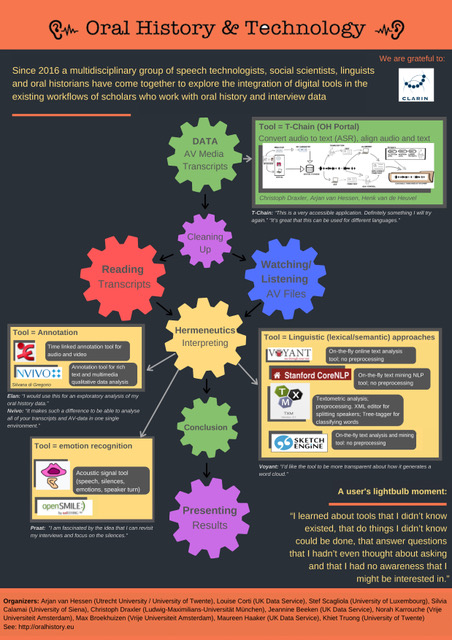 TOOLS for the jobs
Discover

Prepare

Analyse

Report
27
Discovery: In depth interview data
Hard to find publicly available FAIR data sources

That are Findable /discoverable

Often inAccessible: GDPR, consent, copyright

Rarely are they Interoperable:  formats/metadata

Reusable? Some have good provenance information
28
Available qualitative collections
CESSDA archives: https://www.cessda.eu/ 

From academic research studies
Arising from donations or Research Data Policy
UK Data Service - self deposit / curated collections
DANS - self deposit / curated collections
Others

From local cultural enterprise
Museums and libraries (National Life Story Collection)
Local records offices
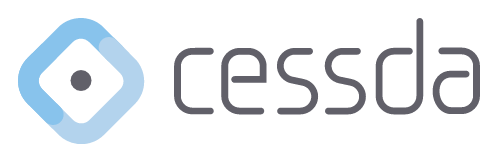 29
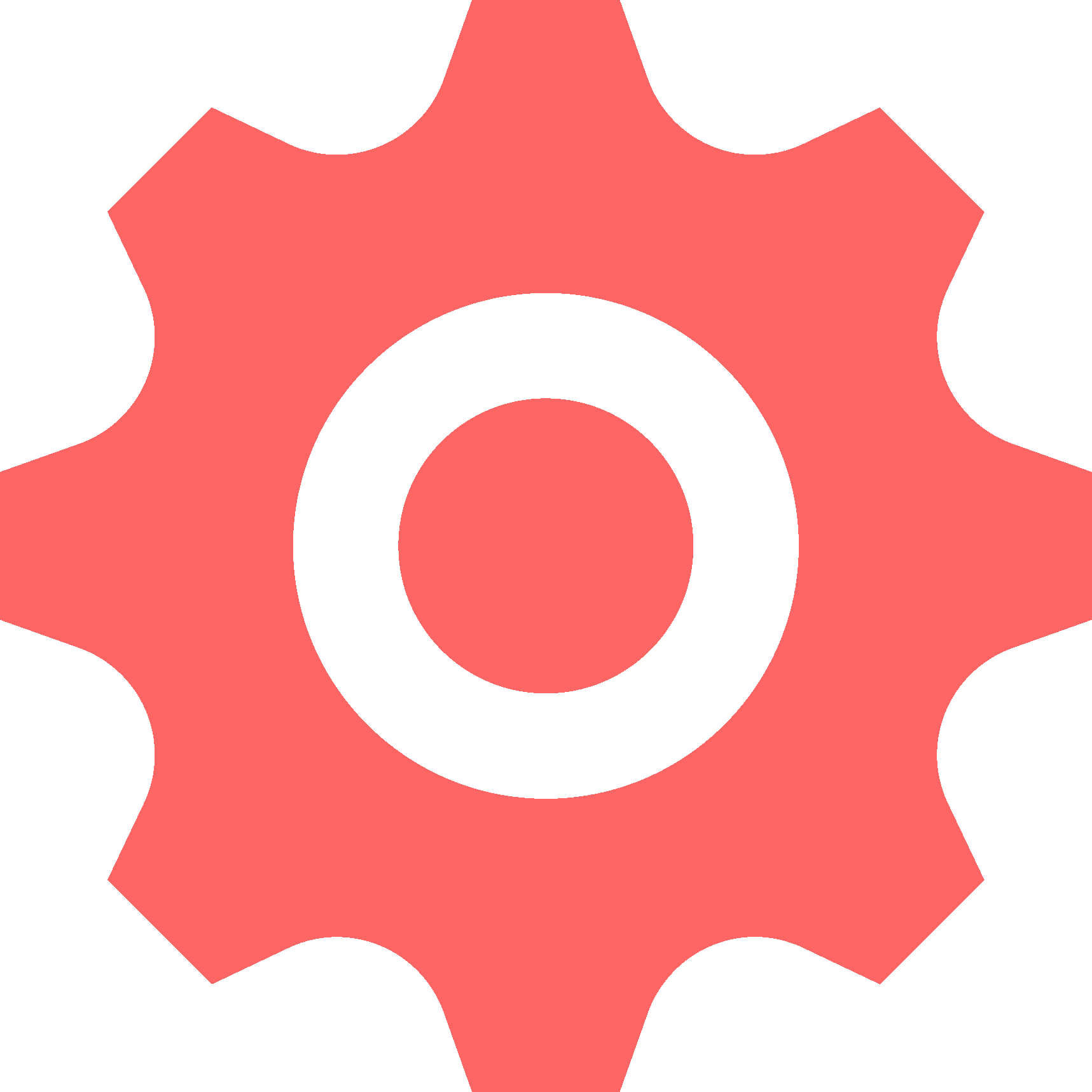 How NVivo supports analysis
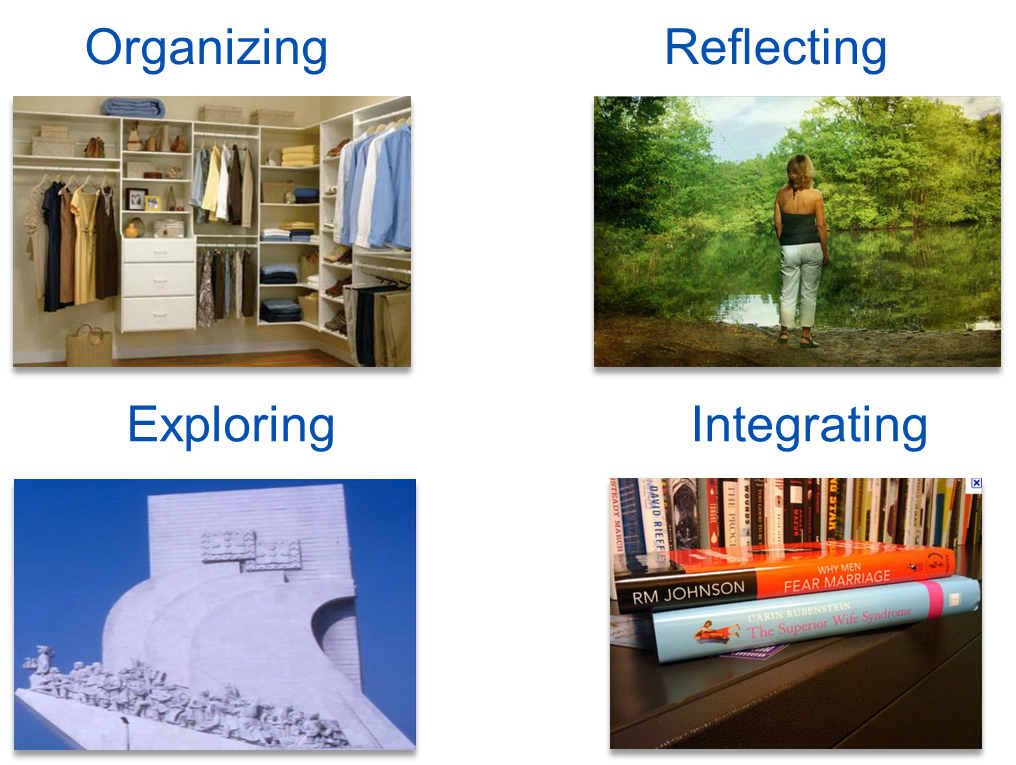 Thanks to Silvana di Gregorio for slide input
CLARIN
30
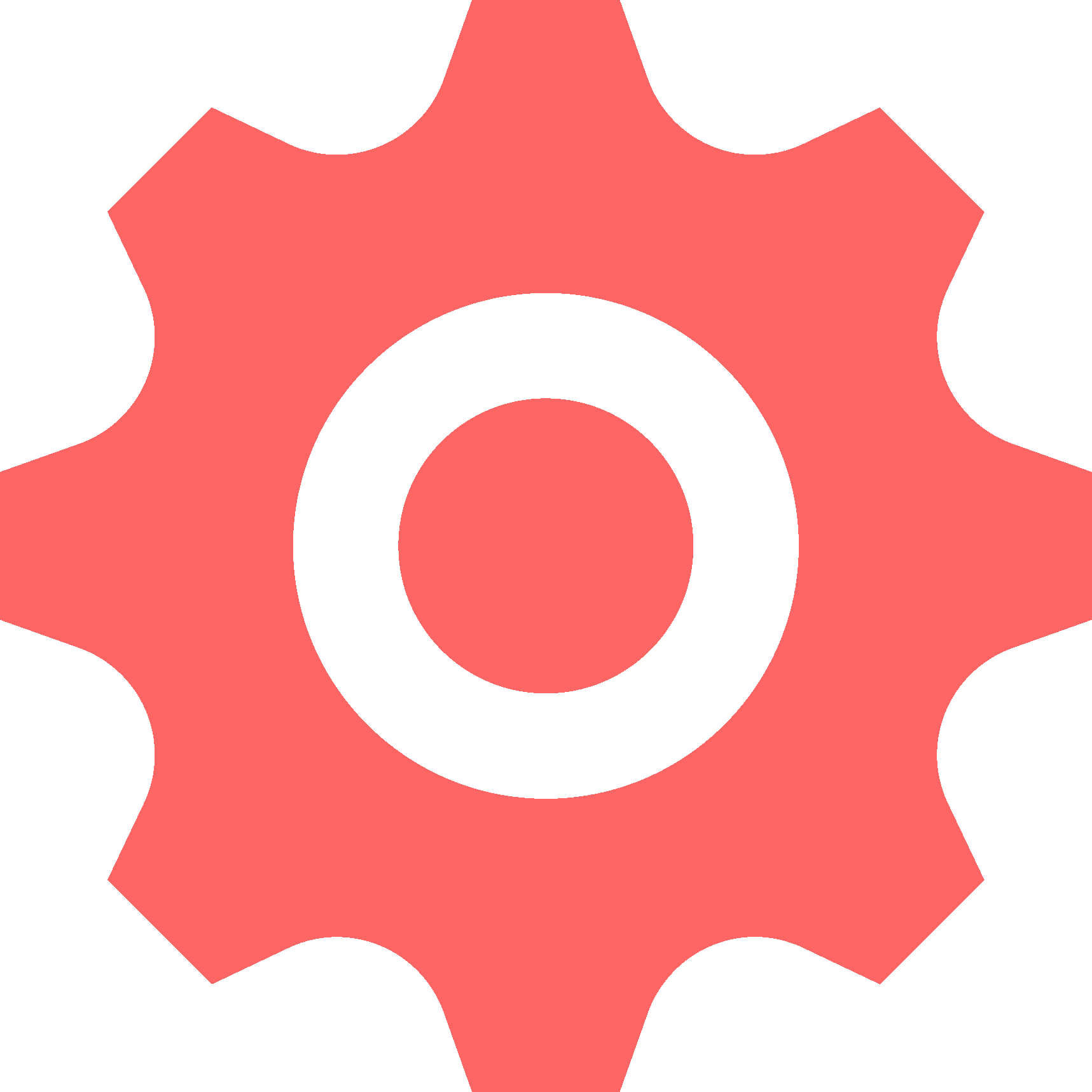 NVivo Structure
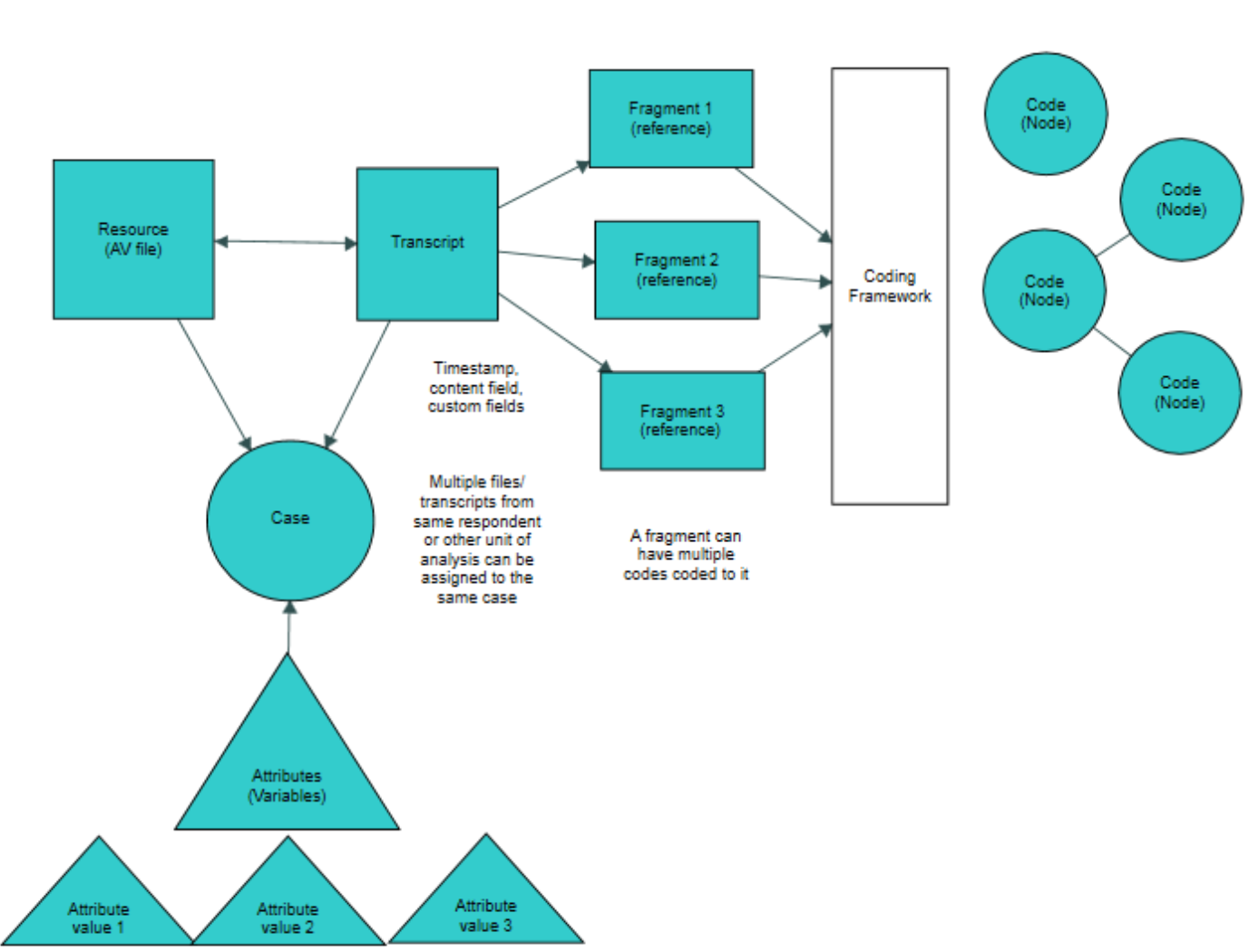 CLARIN
31
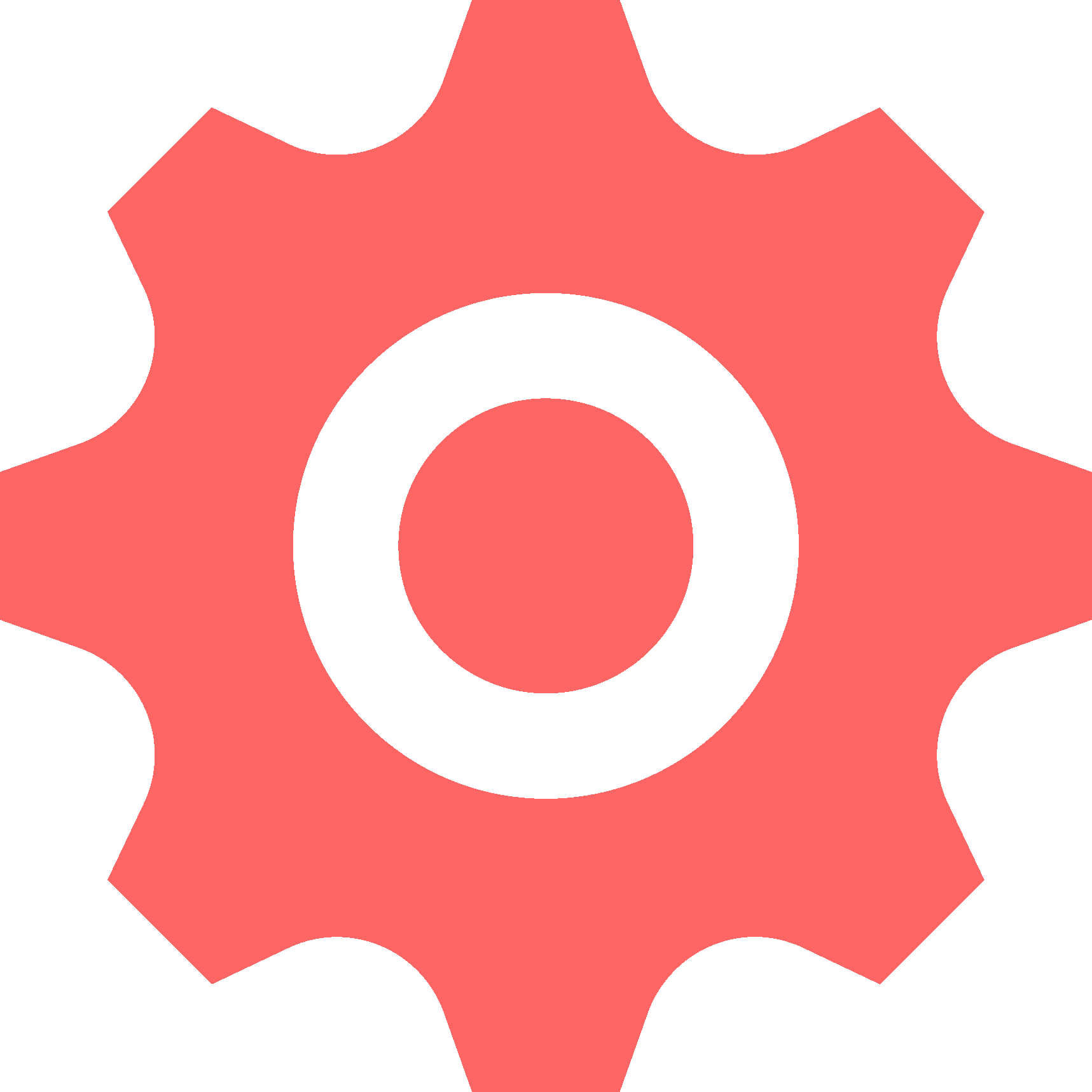 The NVivo Workspace - Windows
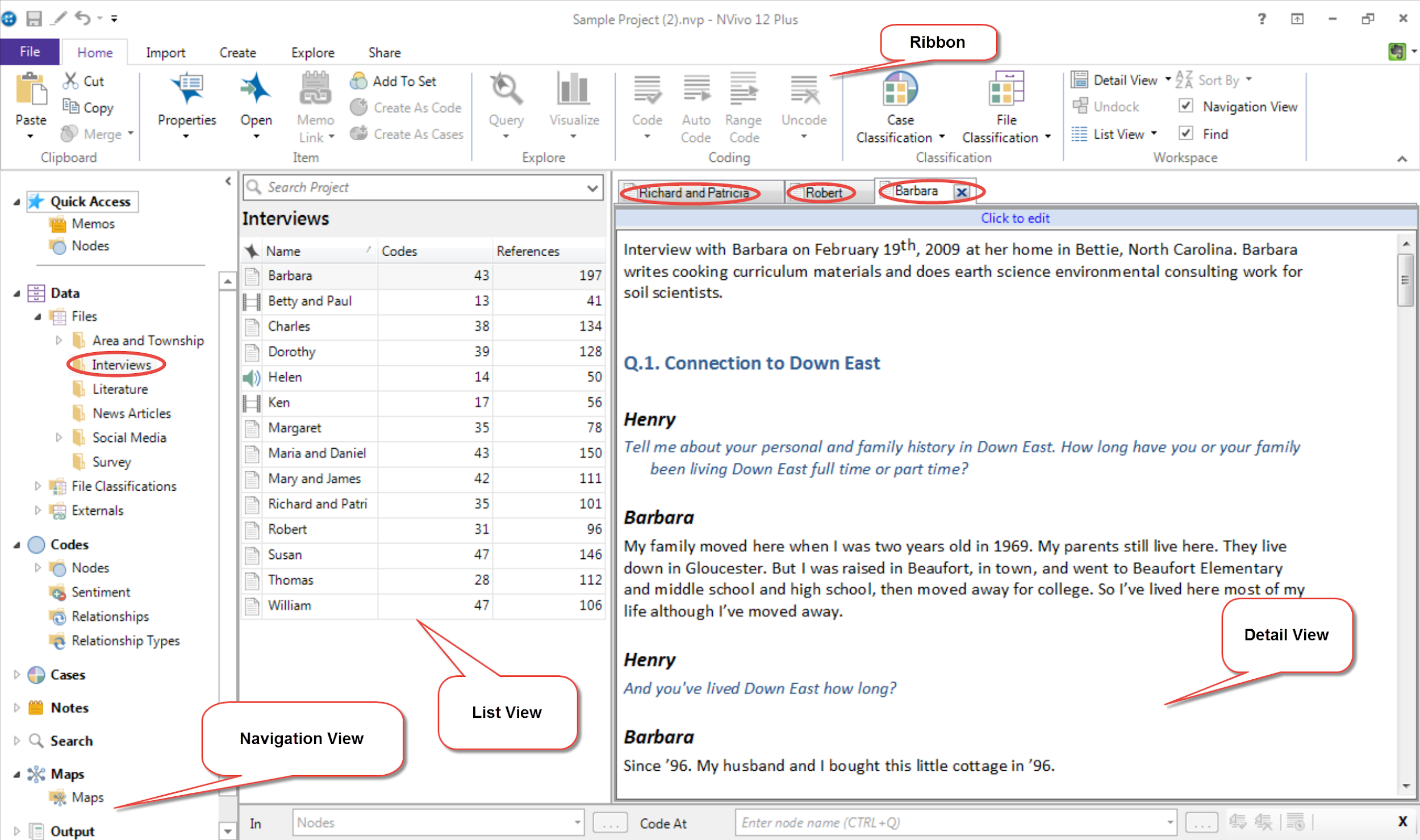 CLARIN
32
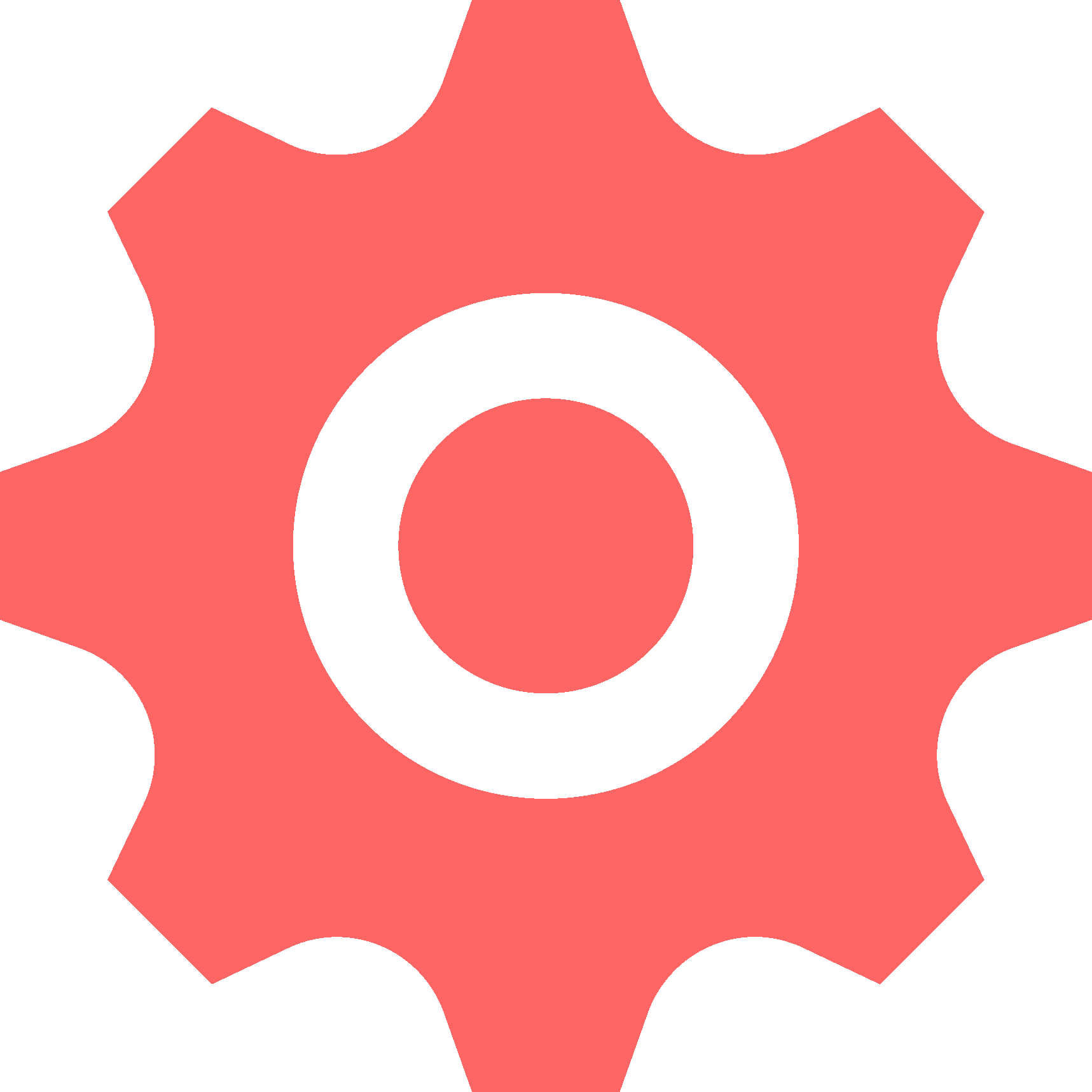 NVivo Analysis Tools
Translation of social science manual methods
Basic corpus linguistic tools
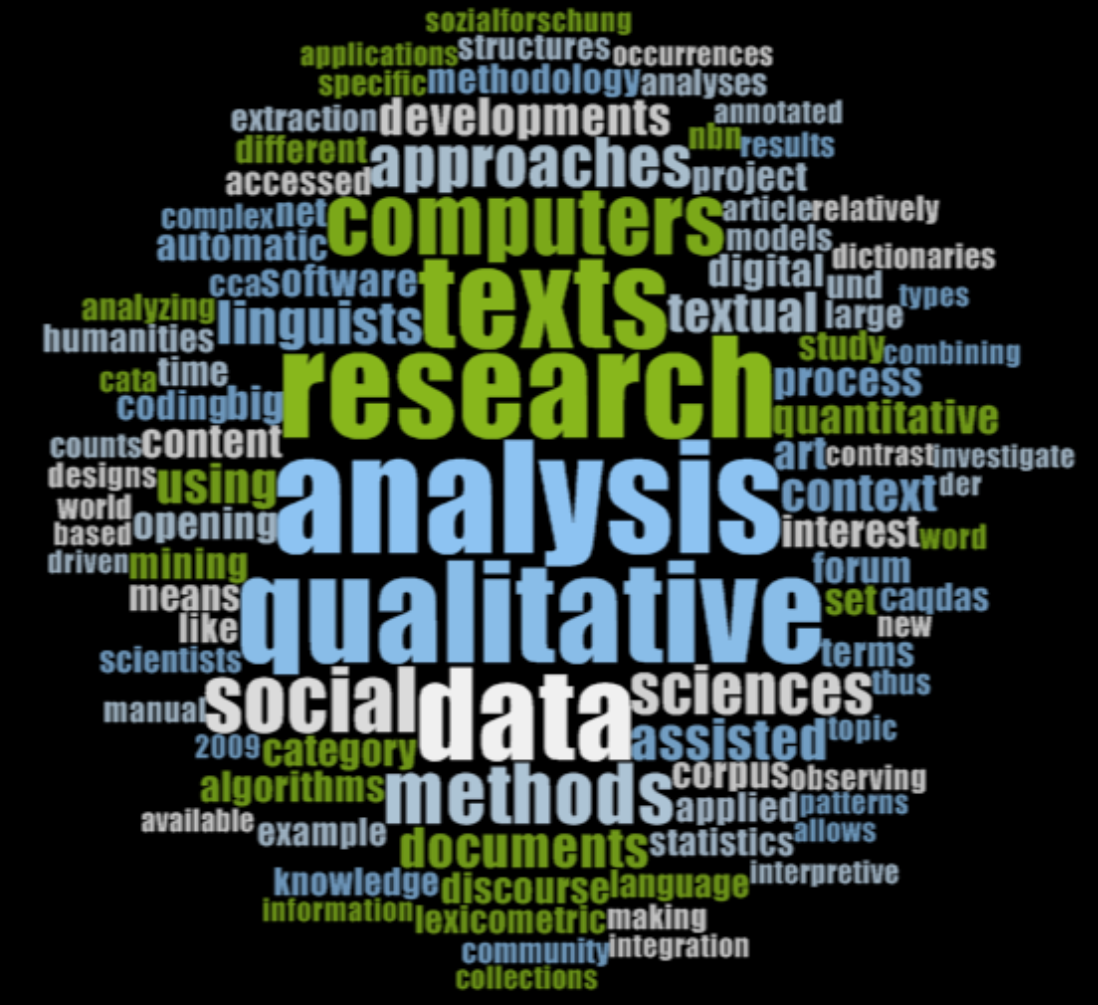 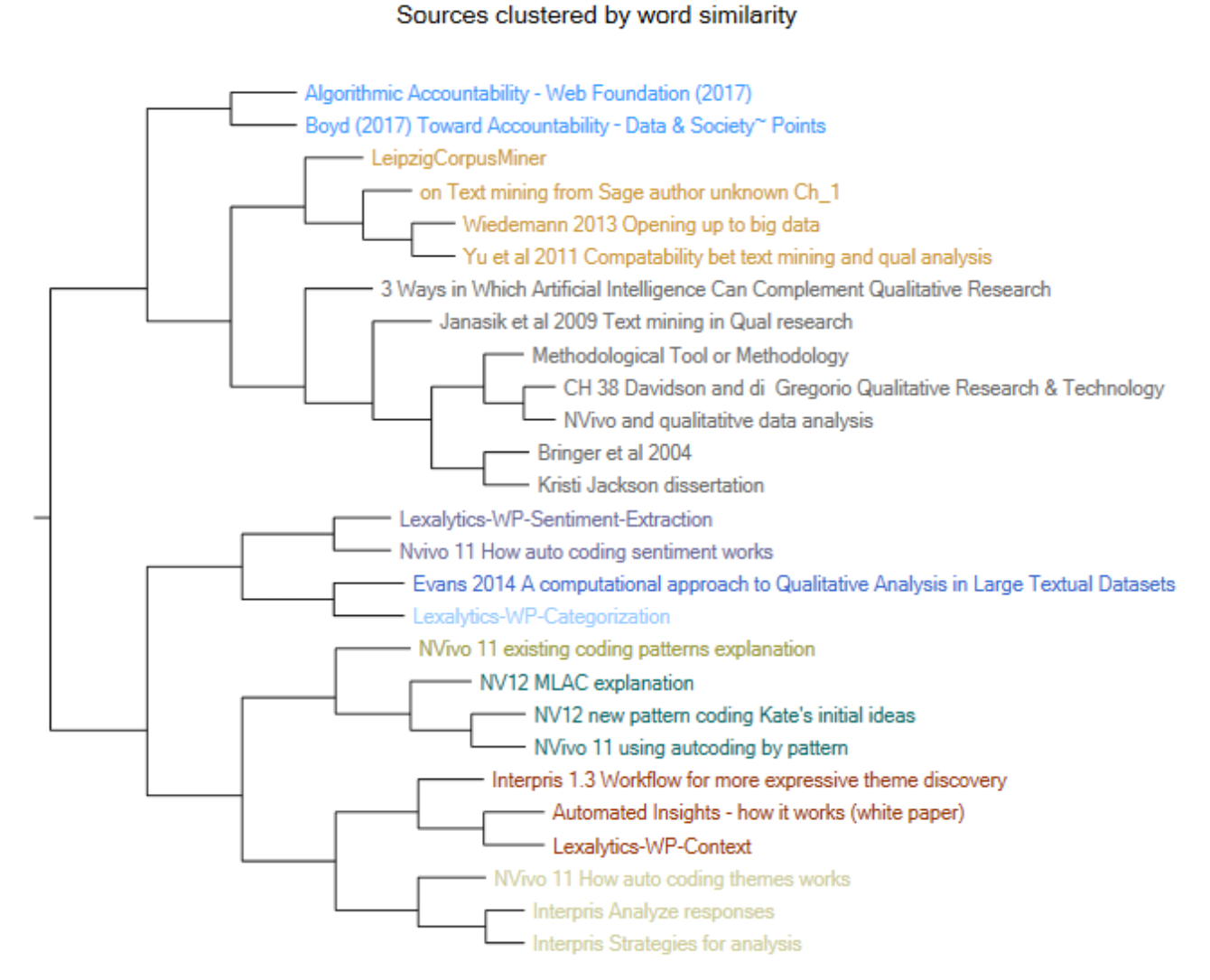 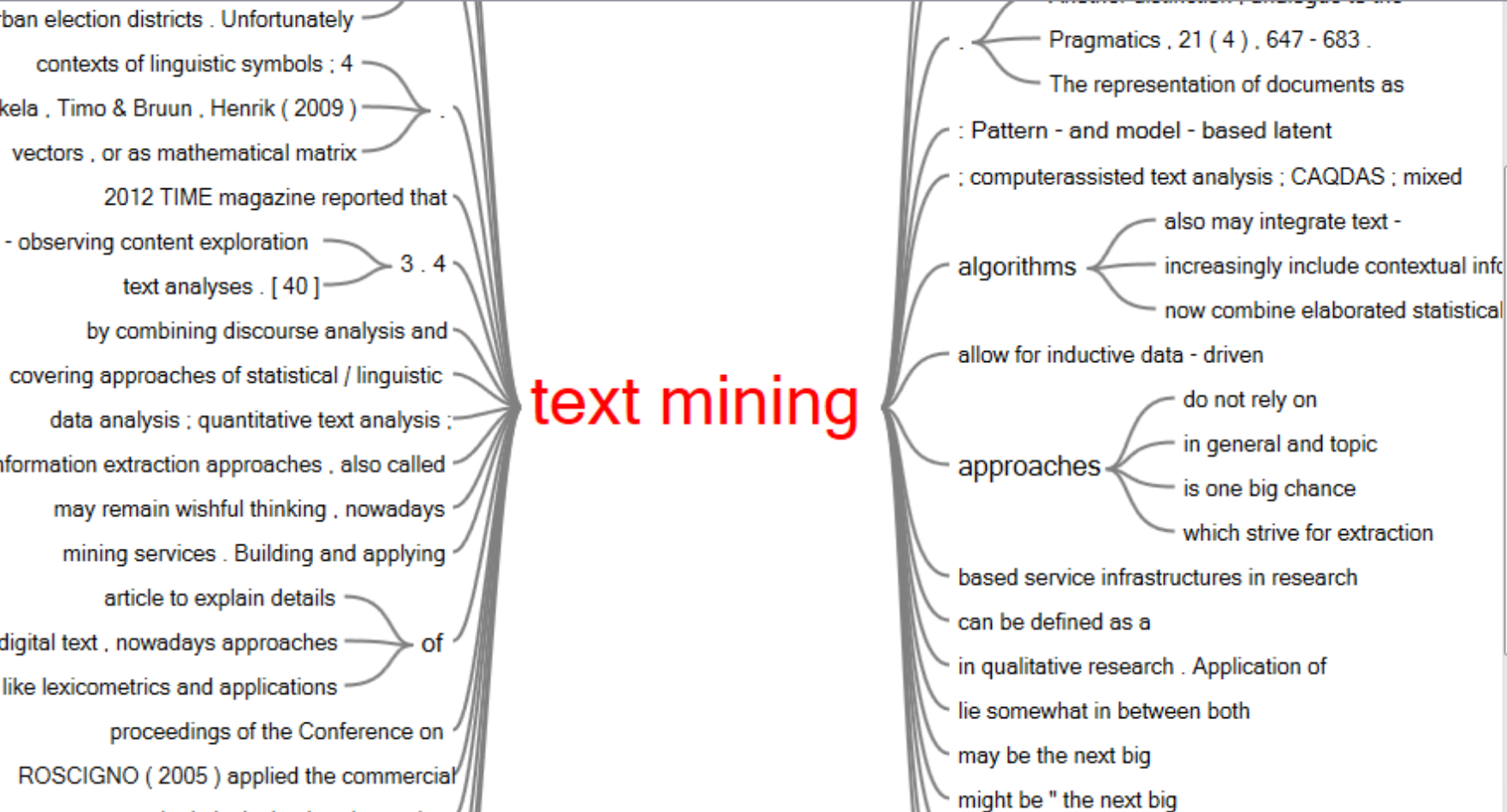 Coding with stripes (within datum)
Code retrieval (across data)
Catalogue system
Word frequency
Text search
Query coding
Word tree - KWIC
Clustering by words or coding
Artificial Intelligence tools
Cases
Variables
Machine Learning autocoding
Models/  maps
Autocoding by theme
Autocoding by sentiment
Sociogram
Comparison diagram
Explore diagram
CLARIN
33
ELAN (EUDICO Linguistic Annotator)
Open source desktop tool for manual (computer-assisted) annotation (and semi-automatic enrichment) of multimedia

Developed at the Max Planck Institute for Psycholinguistics, Nijmegen (The Netherlands)

Multi-tier, multi-speaker, time-linked annotation of audio and video recordings

Produces xml files (.eaf)
Thanks to Lilian Melgar for slide input
34
[Speaker Notes: ELAN (EUDICO Linguistic Annotator) is an annotation tool that allows you to create, edit, visualize and search annotations for video and audio data. It was developed at the Max Planck Institute for Psycholinguistics, Nijmegen, The Netherlands, with the aim to provide a sound technological basis for the annotation and exploitation of multi-media recordings.]
Use of Tiers
“A tier is a set of annotations that share the same characteristics” 

Tiers are “facets” (same type of annotation, or “event”)
They represent different analytical aspects
Tiers contain annotations
They can be grouped hierarchically
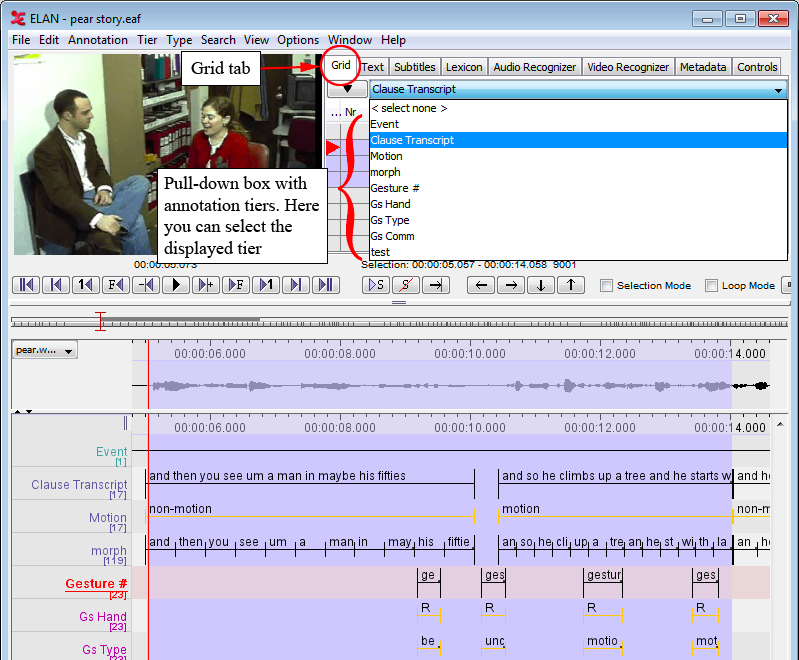 [Speaker Notes: In this other example you see]
Tiered approach - 1
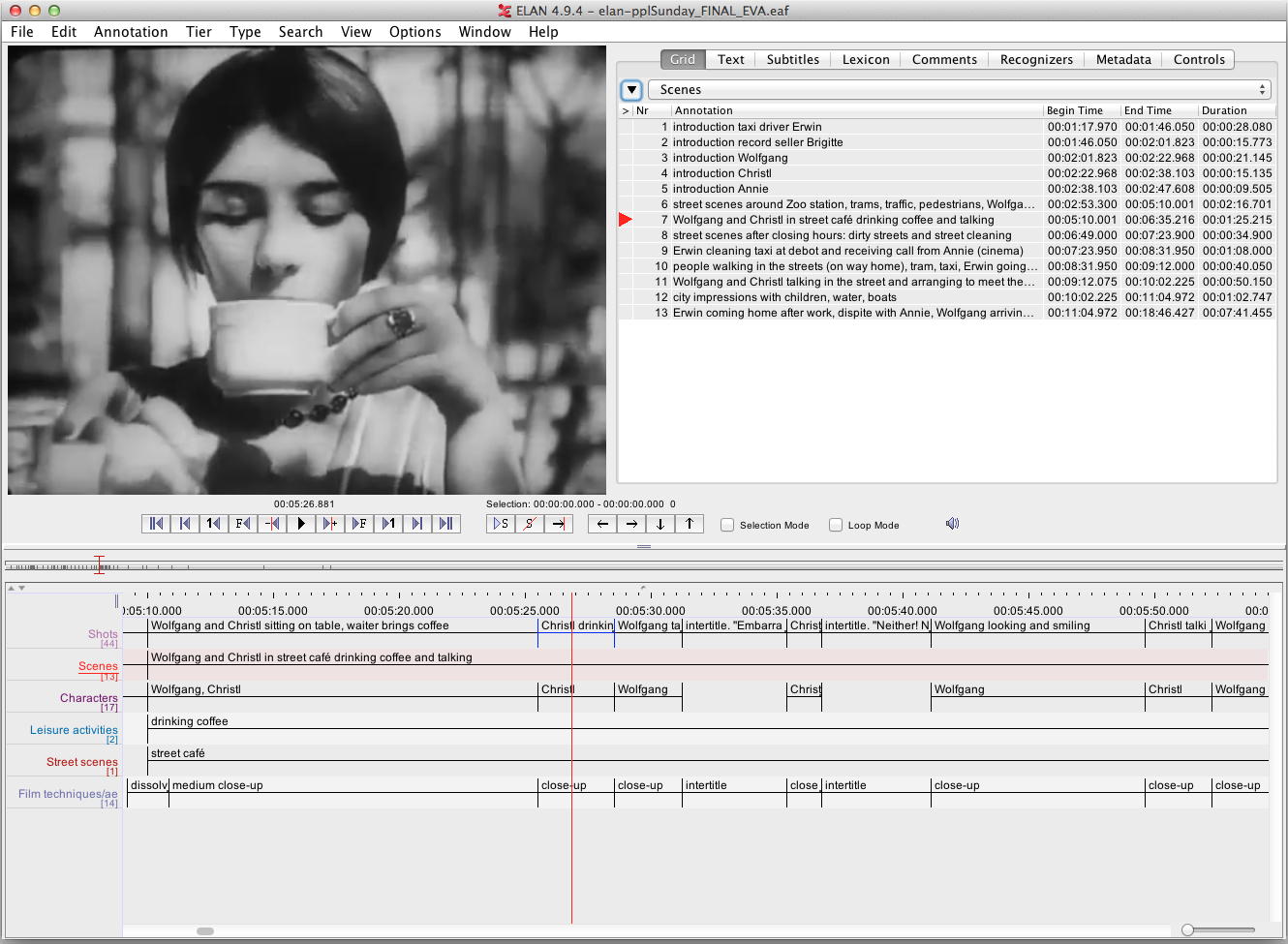 36
More details in: Sloetjes (2012); Melgar et al., 2017
[Speaker Notes: For example, film studies.
A tier is…
In this screenshot you see the analysis of a film using ELAN. The tiers are...]
Tiered approach - 2
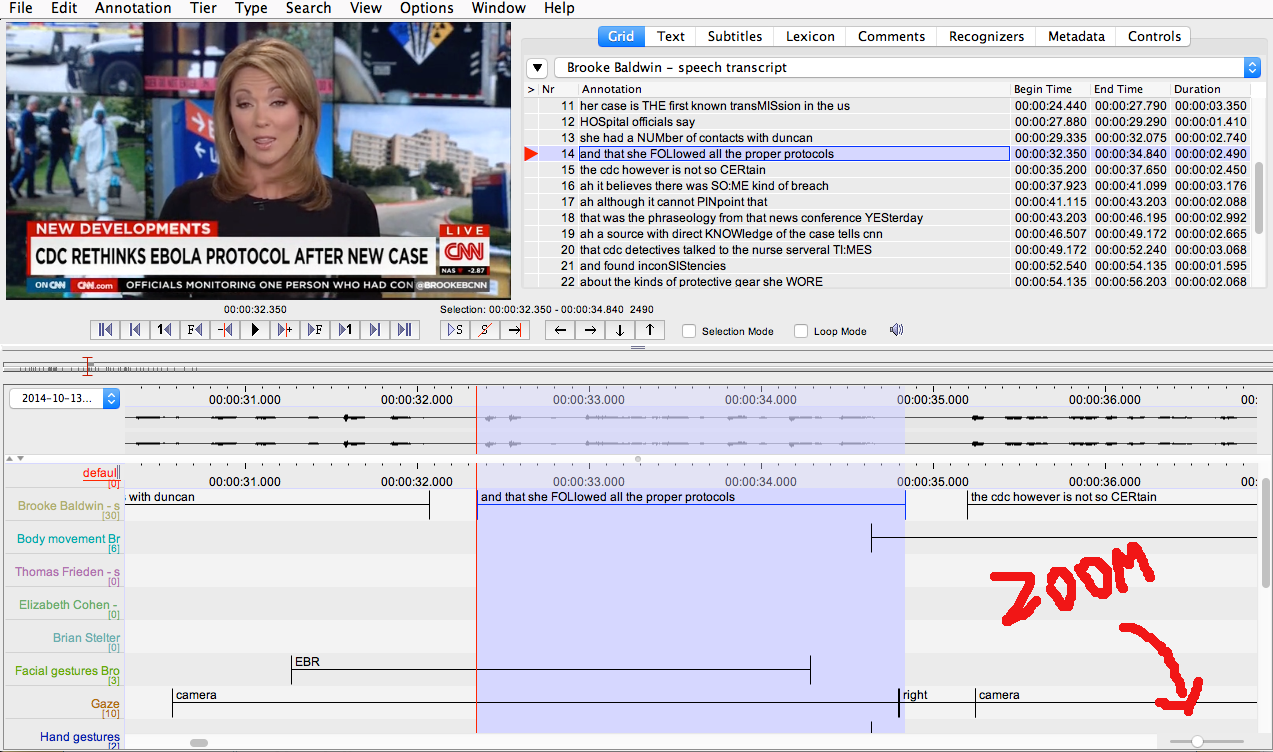 37
[Speaker Notes: In this other example you see]
Tiered approach - 3
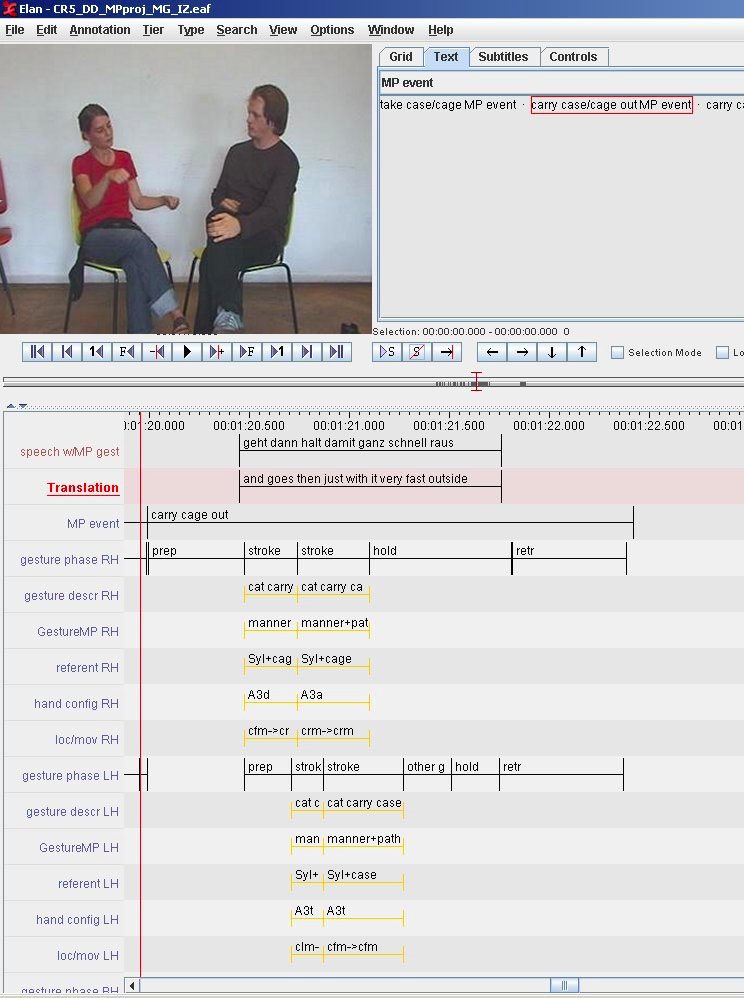 38
[Speaker Notes: Gesture analysis]
Tiered approach - 4
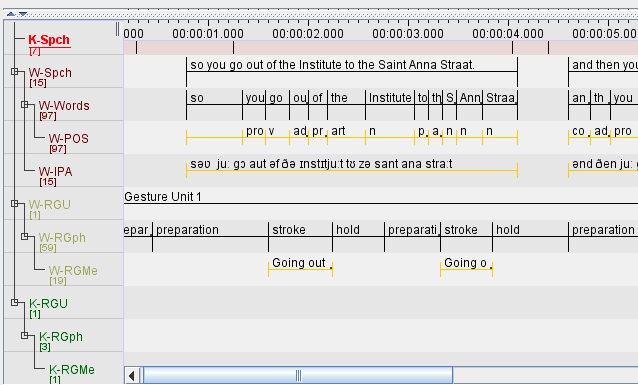 39
[Speaker Notes: In this other example you see]
Annotating in ELAN - master the controls
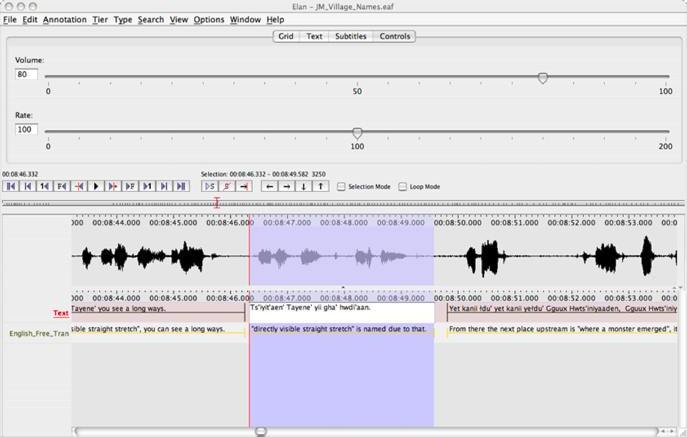 ELAN understands “annotation” as the content of the segments (e.g., transcripts, codes, etc.): 

segments are containers for annotations

Each annotation is entered on a tier and assigned to a time interval 

There is also the possibility to add comments
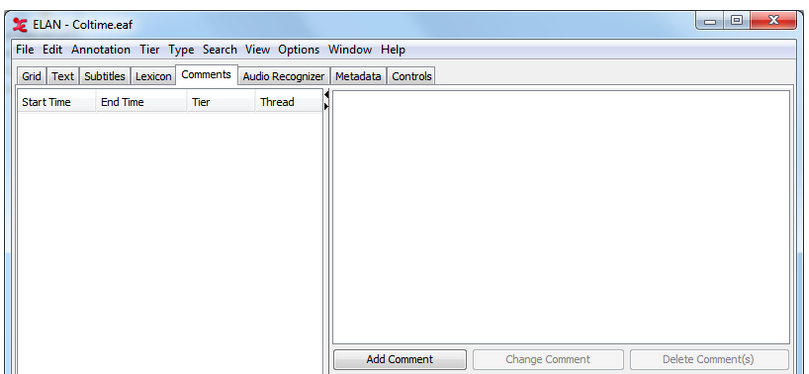 40
ELAN’s working modes
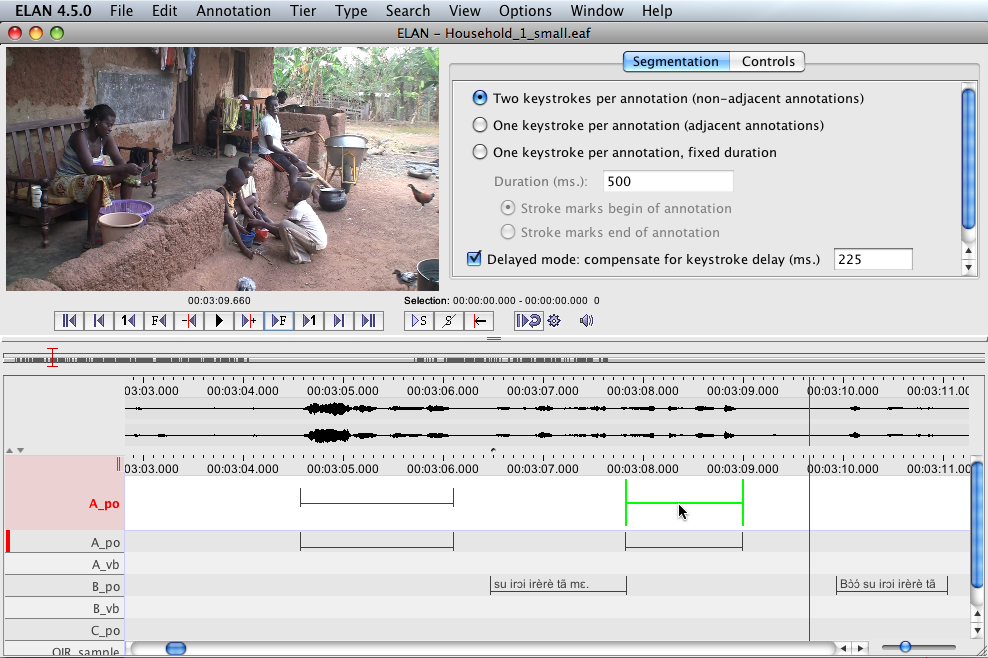 Segmentation mode
Annotation mode 
Synchronization mode
Transcription mode
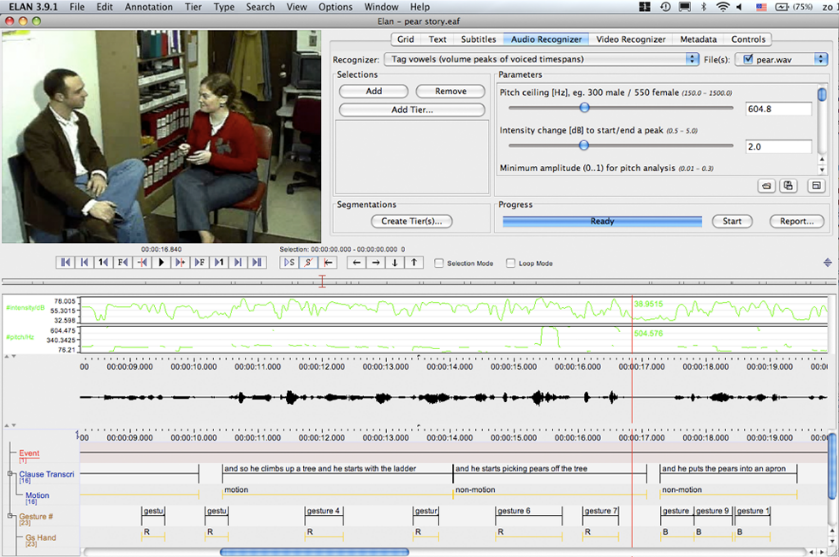 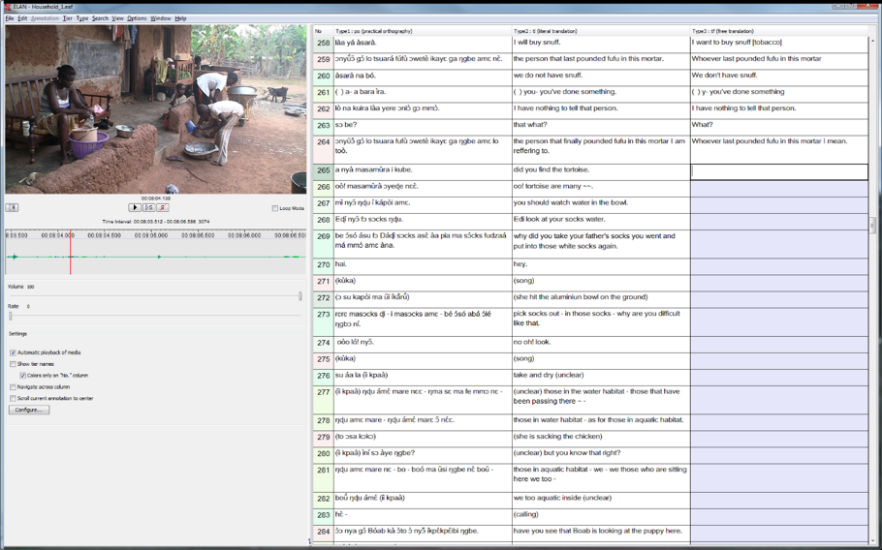 41
ELAN user communities
Language documentation
Sign Language research
Gesture research
Multimodality research
Behavioural studies
Psychology, psychiatry 
Other...
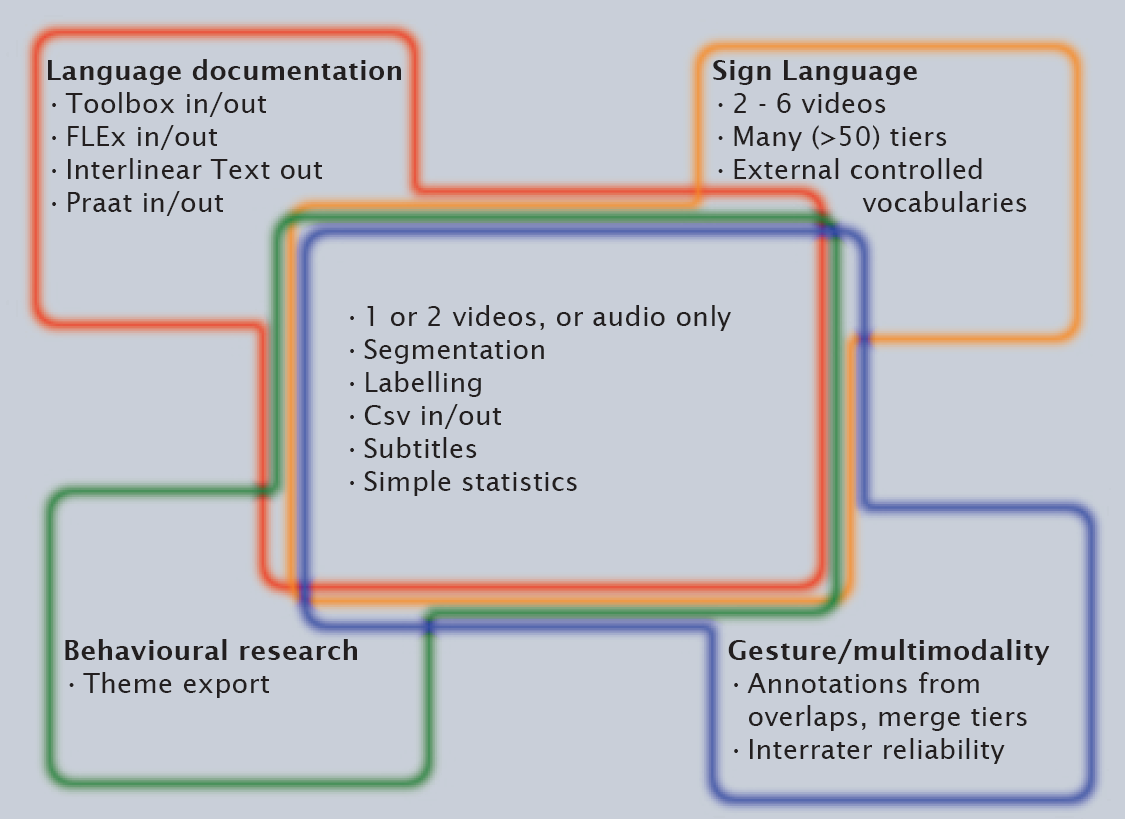 42
Original slide by Han Sloetjes
[Speaker Notes: ELAN is specifically designed for the analysis of languages, sign languages, and gestures, but it can also be used by anyone who works with media corpora, i.e., with video and/or audio data, for purposes of annotation, analysis and documentation. 
Its tiered approach makes it appealing to other disciplines]
Linguistic Analysis - Free Tool
SketchEngine at https://auth.sketchengine.eu/#login

User Manual at
https://www.sketchengine.eu/user-guide/user-manual/
43
Landscape
What affective social sign processing scholars do with spoken data
Social Signal Processing
“How can emotions be generated in computers, recognized by computers, and expressed by computers?”
“SSP is the computing domain aimed at the modeling, analysis, and synthesis of social signals in human-human and human-machine interactions.”
“How can we automatically analyse and interpret human behavior in human-human and human-machine interactions?”
Social Signal Processing in Oral History
Khiet Truong’s Video: 

https://drive.google.com/file/d/1-ooofaXzR3RWe9fL75NBQGT34B0KdbH2/view

Location:
https://drive.google.com/drive/folders/150Qe3itZArR0s2sAArPcaFUJT2YI9Y_9
46
Appreciating differences
Scholars often ingrained in their ways 
But can see potential in alternative methods

Can provide additional new angles e.g. for social scientists to explore the role of audio/speech/emotion in a guided conversation 

Social science/oral historians - better question the role of an acquired textual ‘transcription’
47
Challenge no 1: the jargon
Jargon - techniques and tools

Getting to know a ‘new paradigm’
Time is needed to work through analytical approaches and their own dedicated terminology 
So many acronyms, unfamiliar terms!
Annotation types: annotation, coding, nodes
Different and competing metadata schemas
Suggest lay descriptions of tools and key functionality
48
Challenge no 2: accessing the technology
Technology - installation and (lack) of documentation

Time and sometimes expertise may be needed to install open-source software, register, and get it working
Technical barriers e.g. the platform and OS - linux, mac, windows only
Many researchers struggle to download software, suggesting a lack of basic technical proficiency
And the problem of Admin access!
49
Challenge no 3: using the tool
The tool - working the tool

Time is needed to work through a new tool/ become familiar with it
Preprocessing of data may be needed
Watching an orientation video in advance helps
Step-by-step guides and familiar teaching data and work through exercises very useful
Be brave and curious
Ask for advice and/or training
Work collaboratively across discplines
50
Challenge no 4: finding and accessing data
The data - much interview data not open or discoverable

Hard to find suitable accessible collections for the user
Limited ‘metadata’, often manually created, overview. Free text and index terms often describe the research/data collection method, not content
Data publishers could use language tools to better emerge content e.g. auto-summarisation and concept extraction
51
Thank you!corti@essex.ac.uk@LouiseCortiukdataservice.ac.ukoralhistory.eu
52